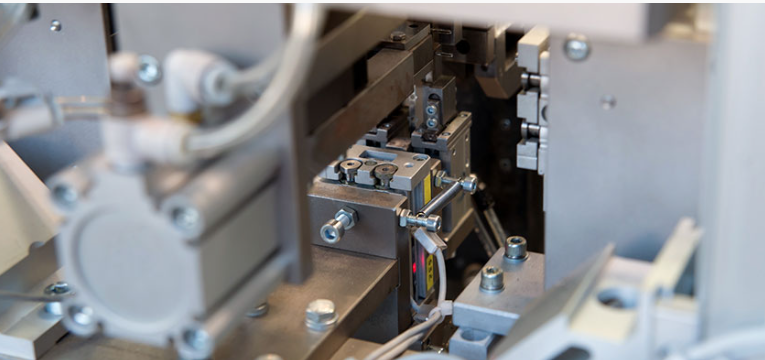 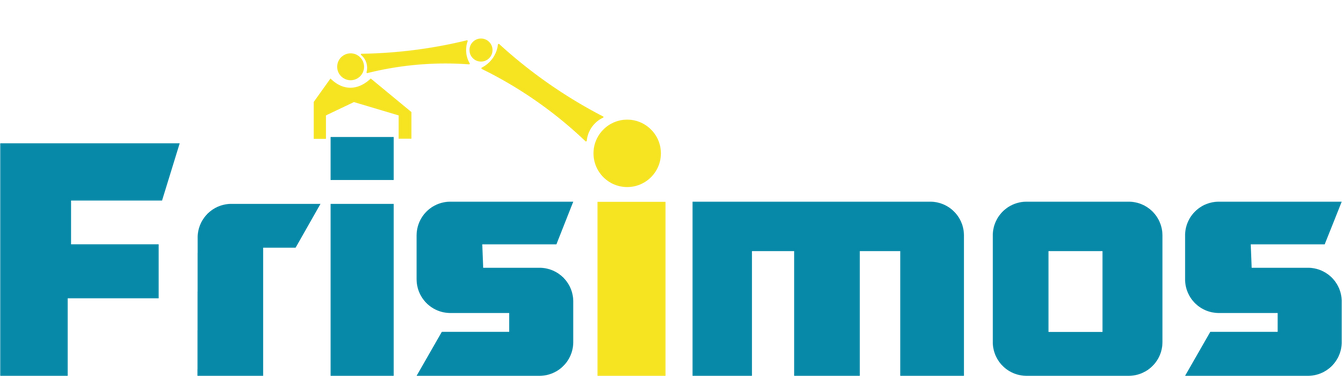 The 1st Fully Automated 
Cable to Connector Assembly Lines
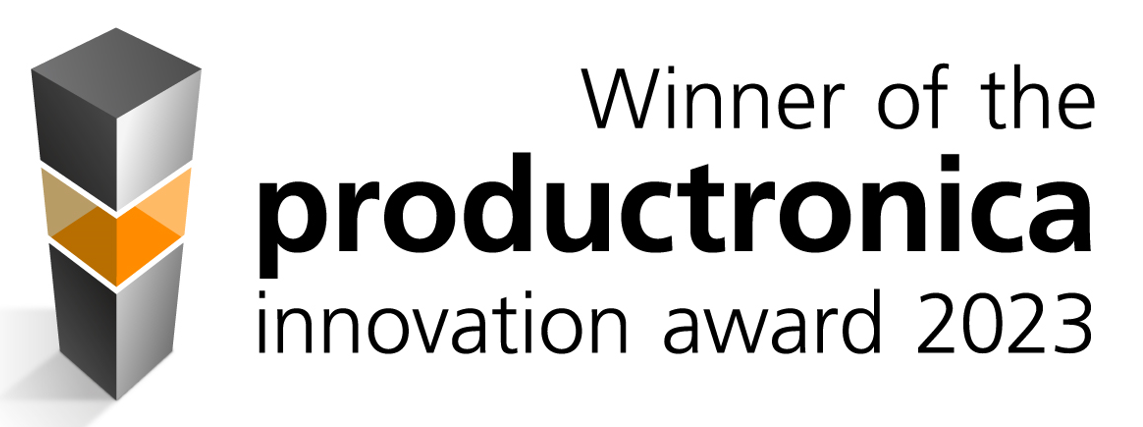 Company Introduction, Restart IL March 2025
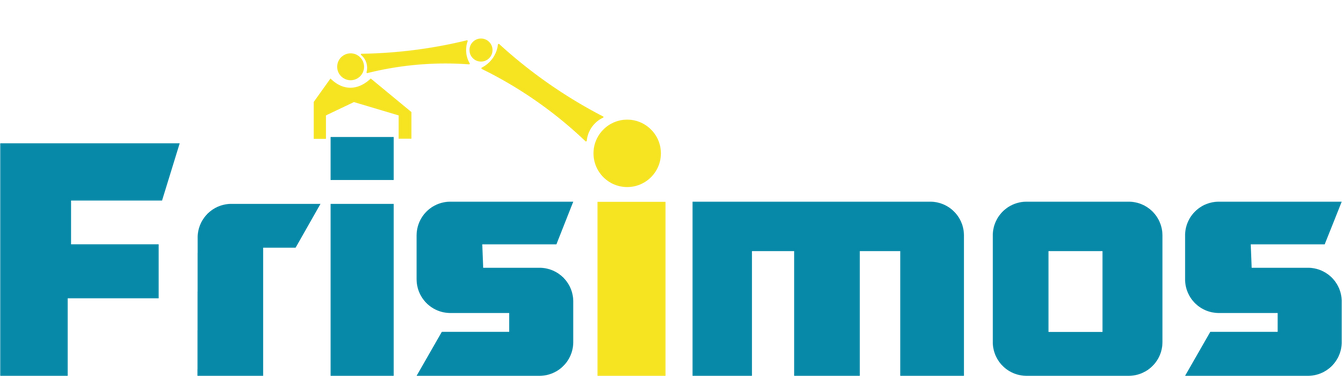 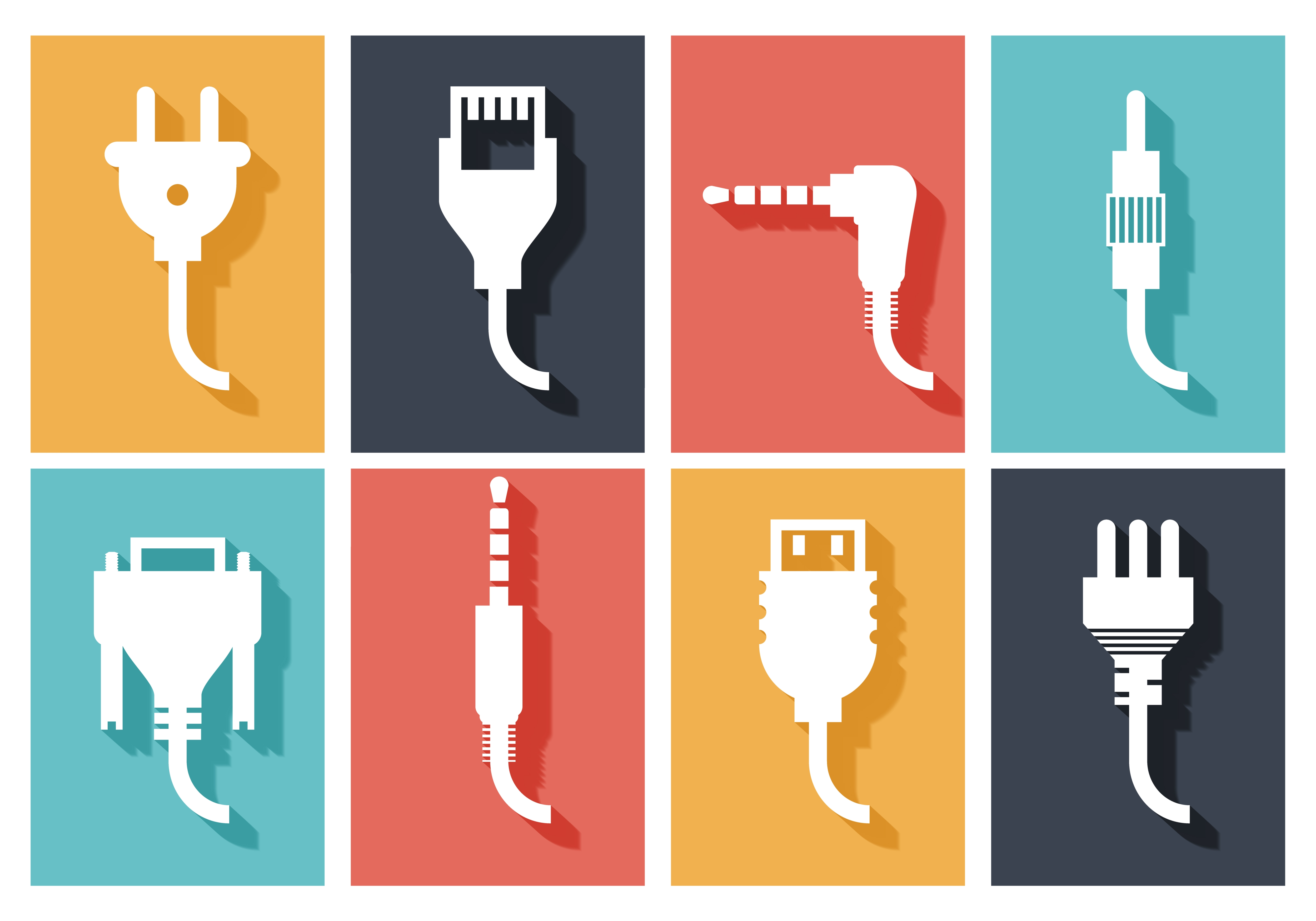 CABLES
are everywhere around us!
Computers, TV’s Cell phones, Audio systems...
Cable to connector assembly
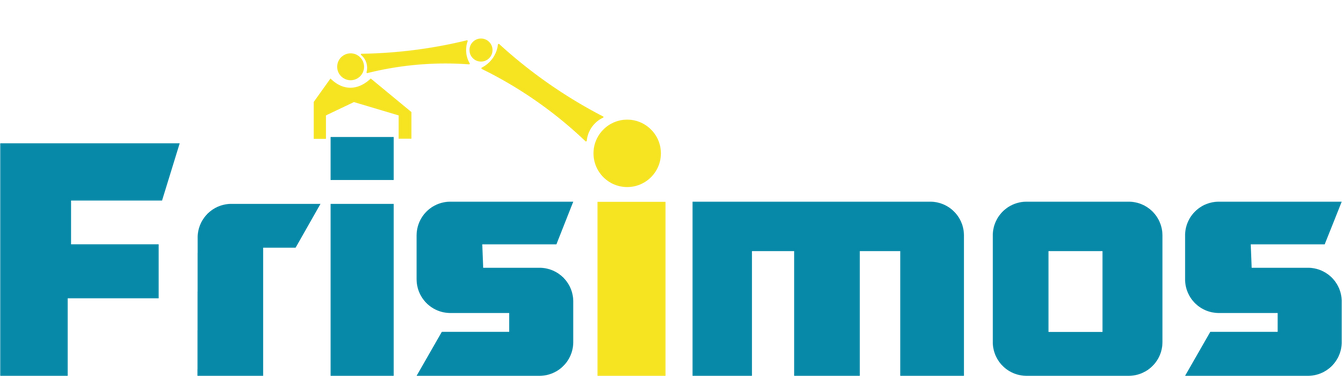 CABLES
B$60 <
<16%
Market Value
Communication & data cable assembly
Annual Growth
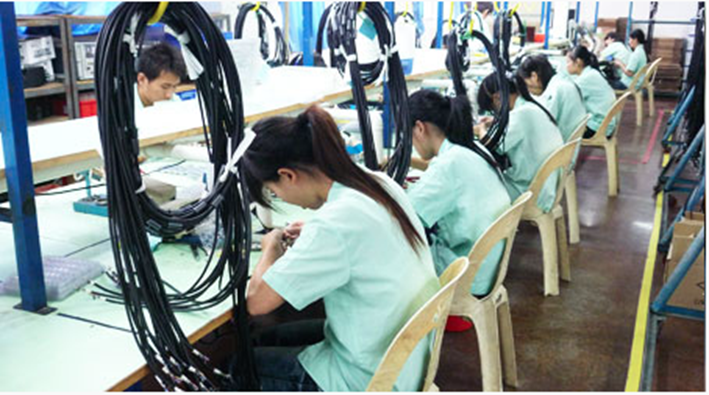 ALL cables are assembled 
manually!
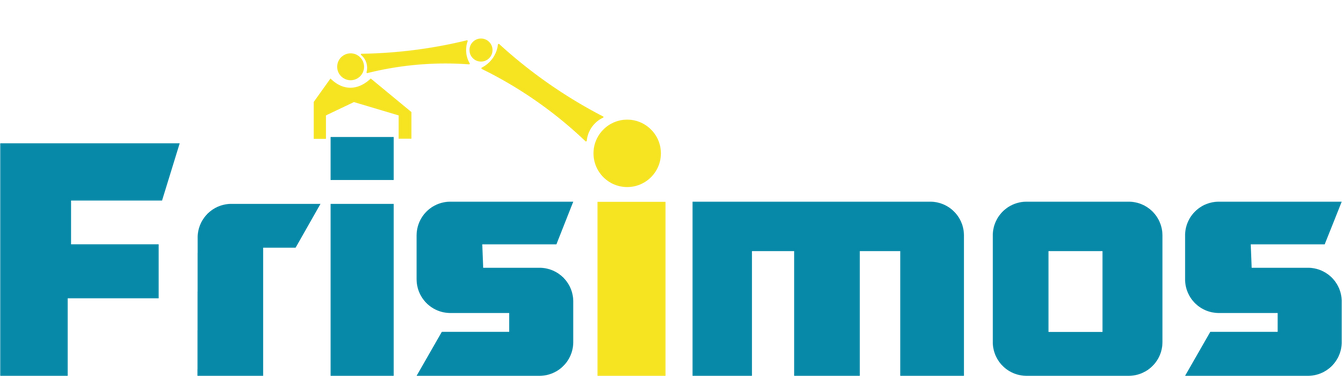 Inventory
No workers!
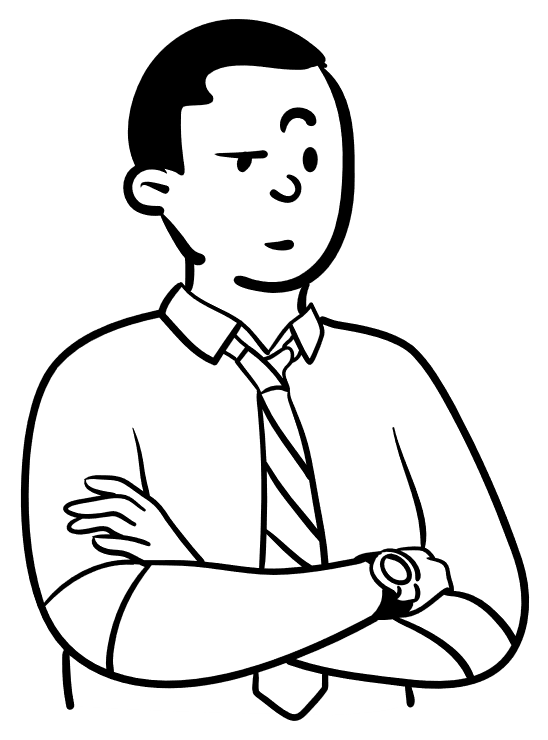 Supply chain
Quality
Pains
Workforce retention
Increasing costs
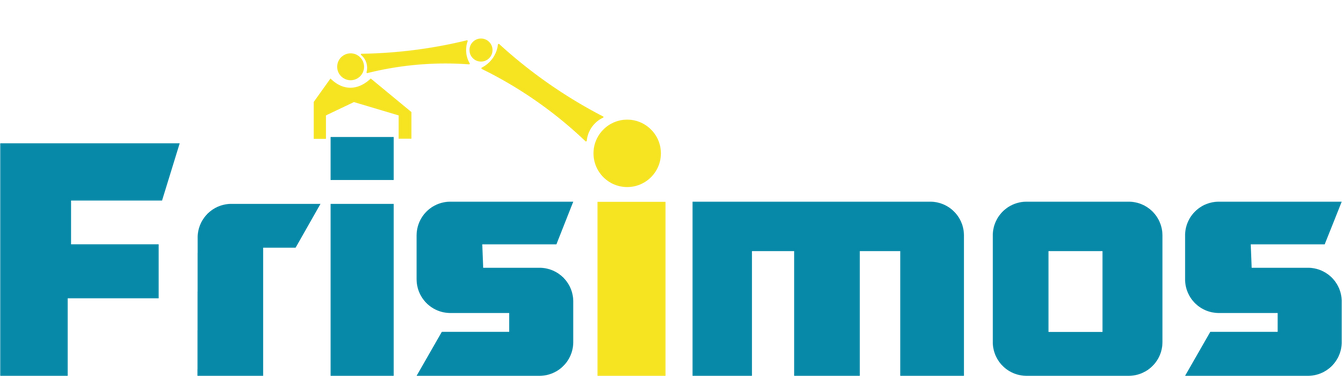 THE  SOLUTION!
Fully automated cable to connector assembly lines
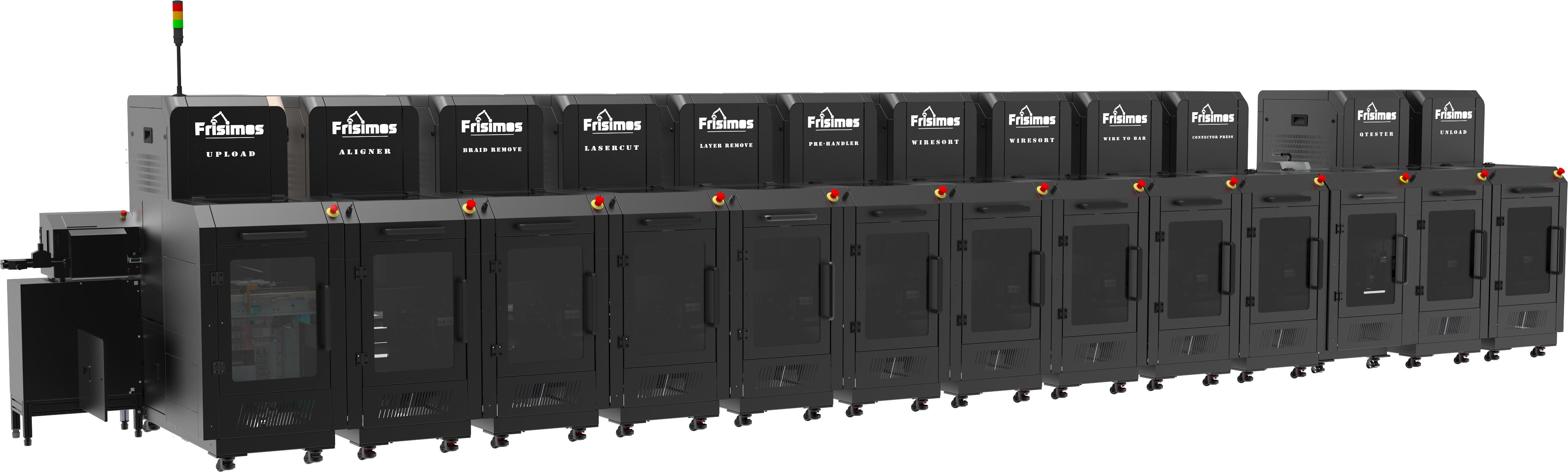 Line = 30+ workers
Patents – 8 
Lasers, micro-robots
Sale & Service Agents
Germany, USA, Italy, Poland, Israel
Investors
European Union’s EIT Manufacturing, Kibbutz Yotvata, Kvutzat Yavne & the Israeli Innovation Authority
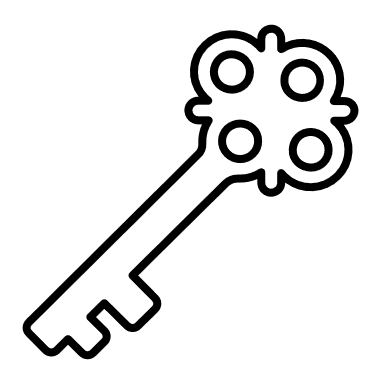 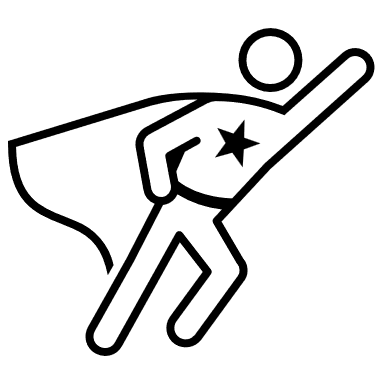 Team ~20
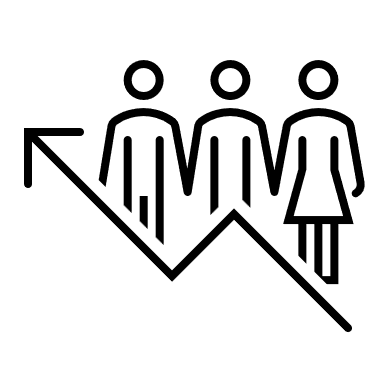 Company
Profile
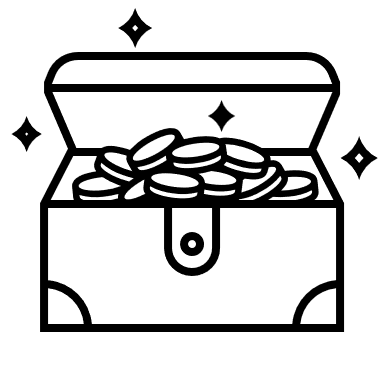 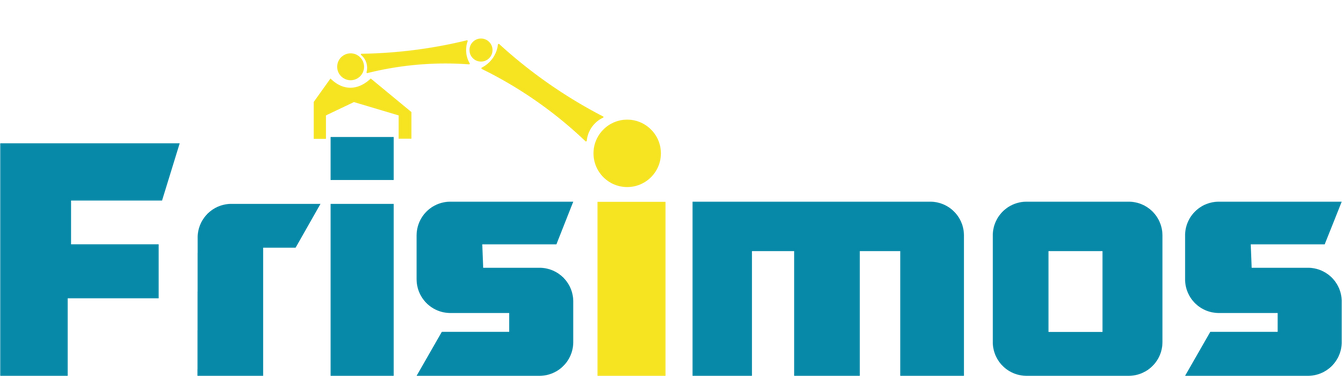 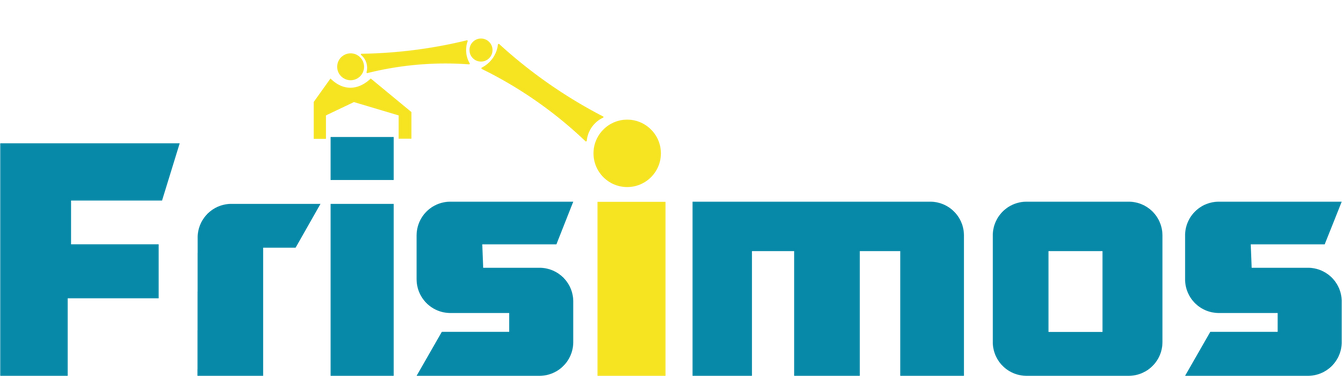 Customers Type
Cable & Connector Mfr.
Increase product portfolio of higher value
Cable Assembly Firms
Provide final products to customers
OEMs
Cables are an integral part of their equipment
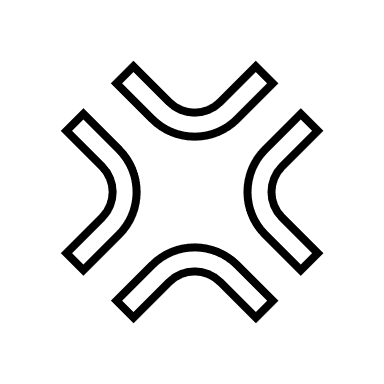 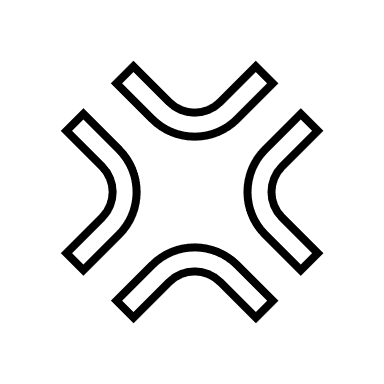 German customers
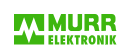 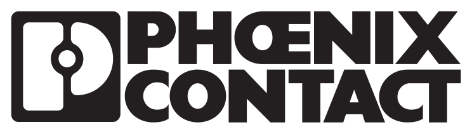 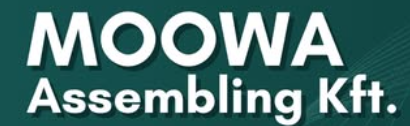 Achieve market leadership
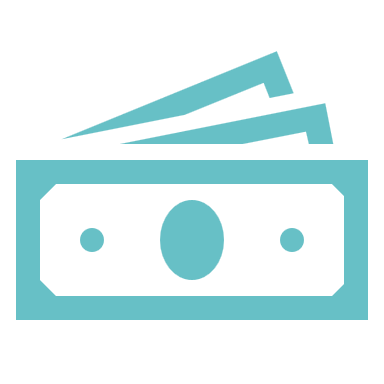 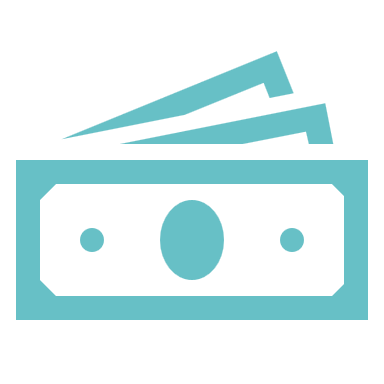 Raising
Use of Funds
$8M - $10M (at SAFE or equity)
Working CapitalIncrease production capacity
Marketing & sales
Post-sales services
Develop Fiber Optics & USB-C lines
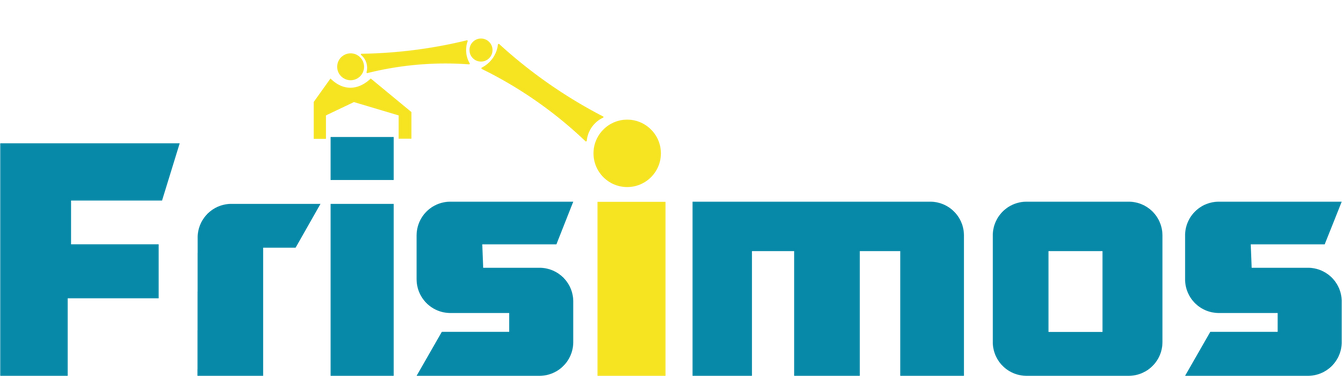 Current round & 
Funds main uses
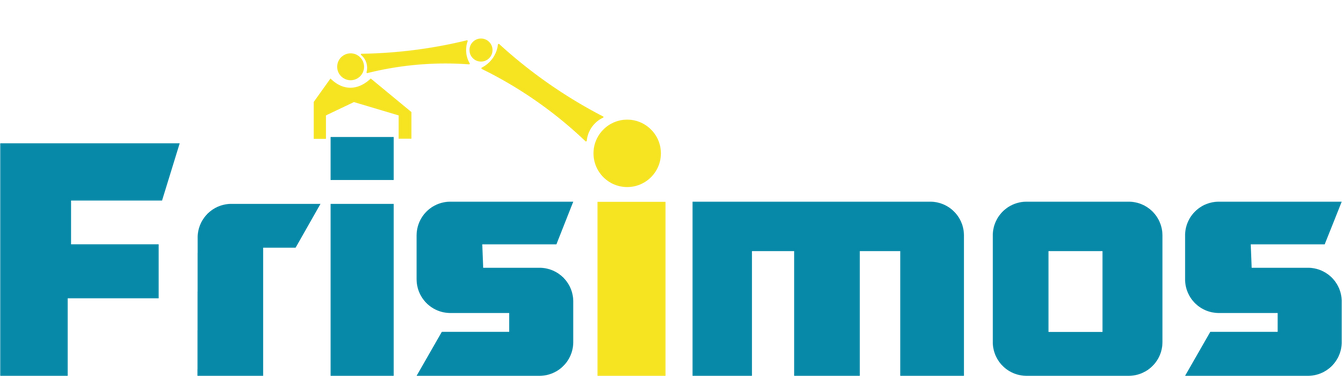 Thank you for your attention
Tal Pechter
CEO
tal@frisimos.com